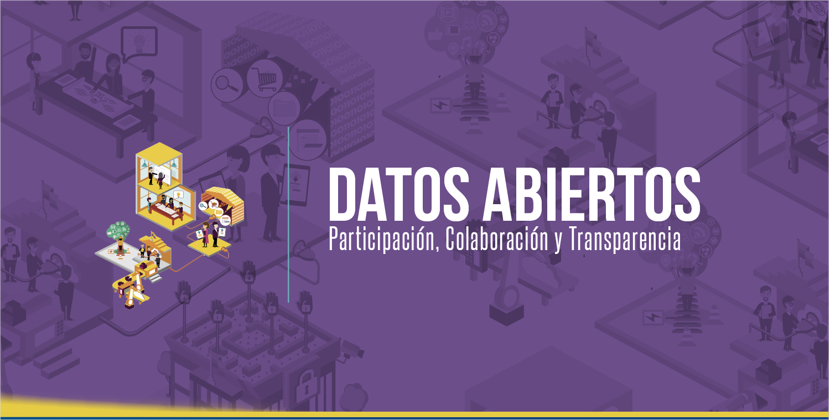 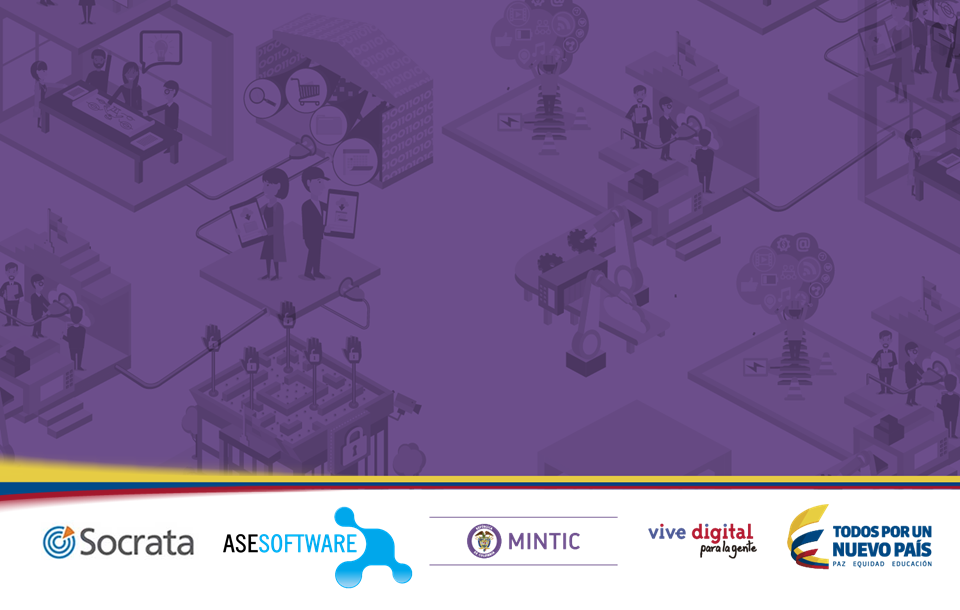 LAURA OCHOA CORTES
ASESOFTWARE
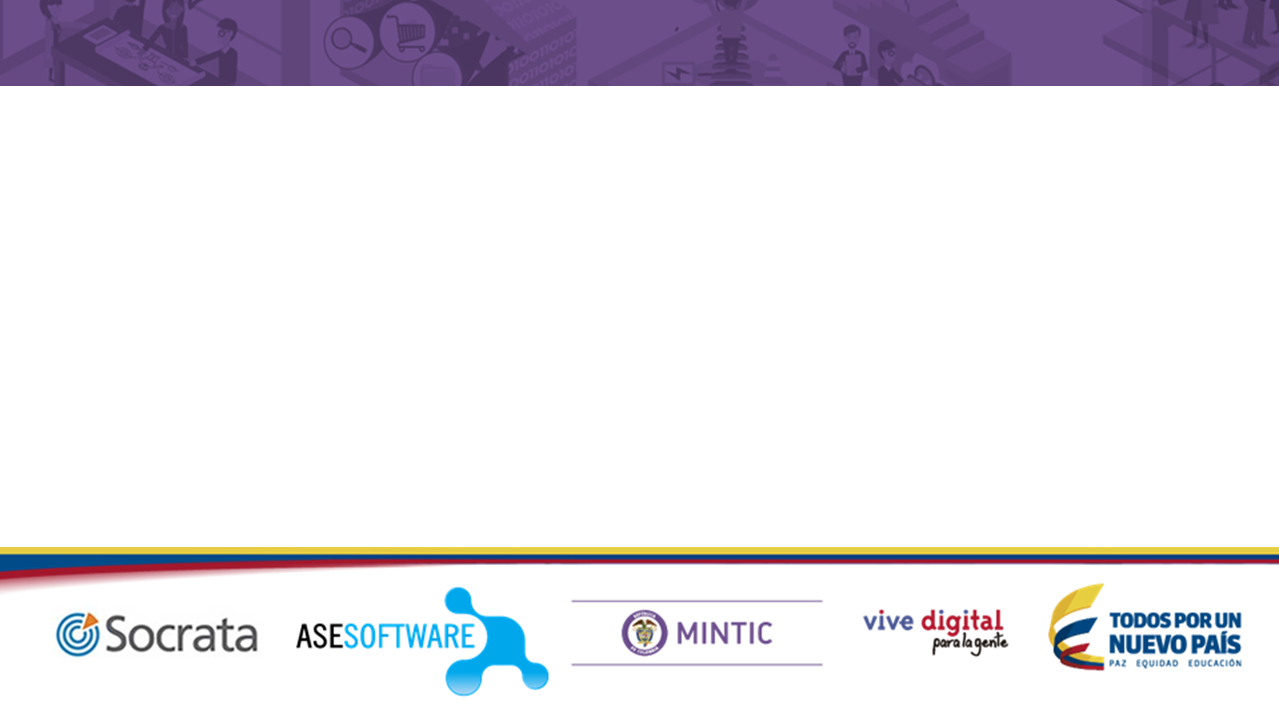 AGENDA
Introducción
¿Qué se requiere?
Creación ETL
Puesta en marcha
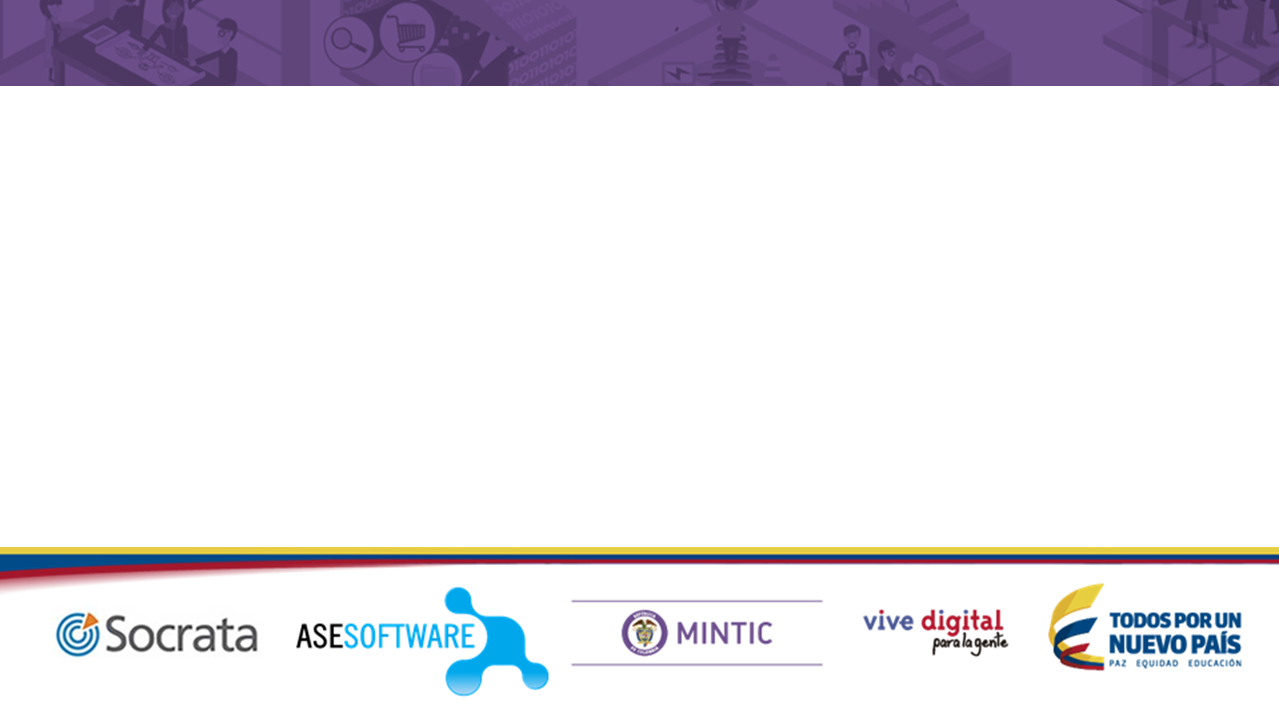 www.datos.gov.co
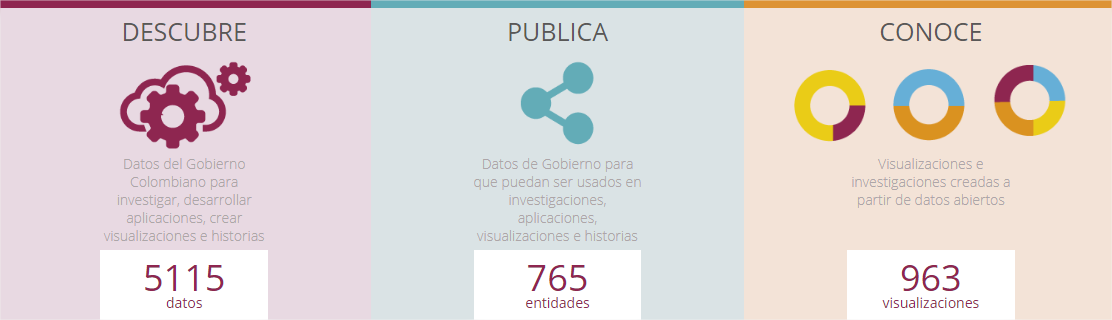 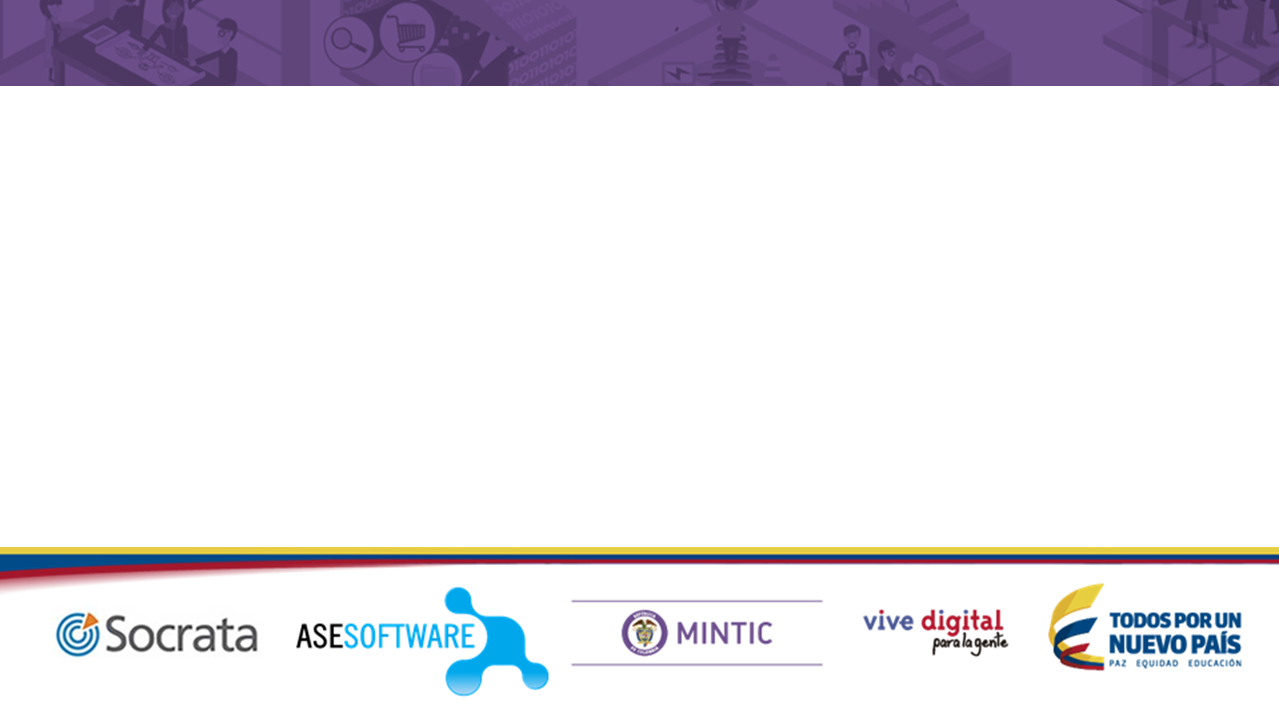 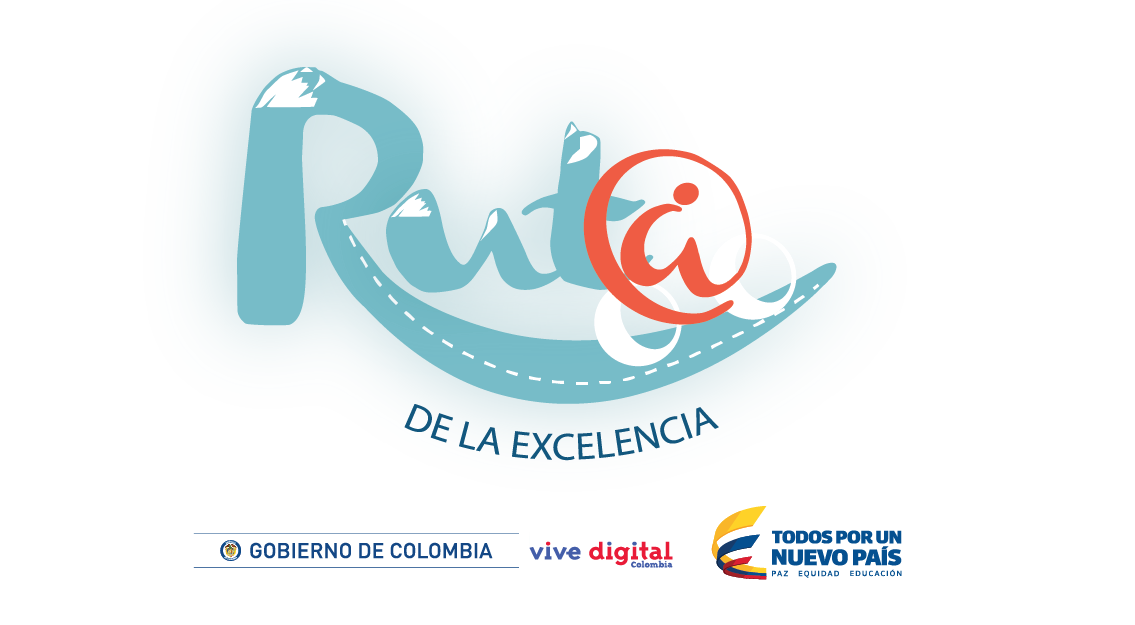 Actualización trimestral, mensual, semanal o diaria.
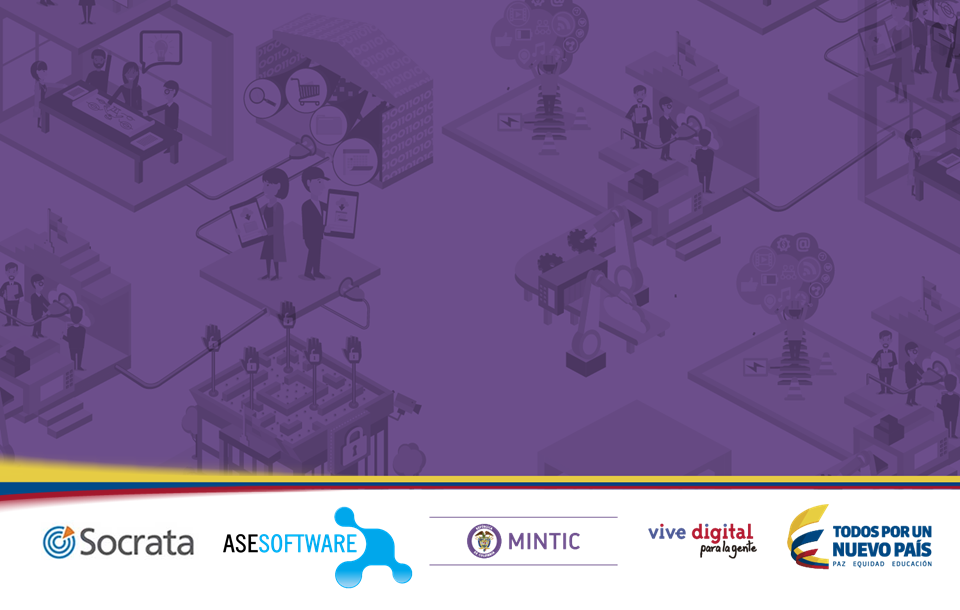 ¿QUE SE REQUIERE?
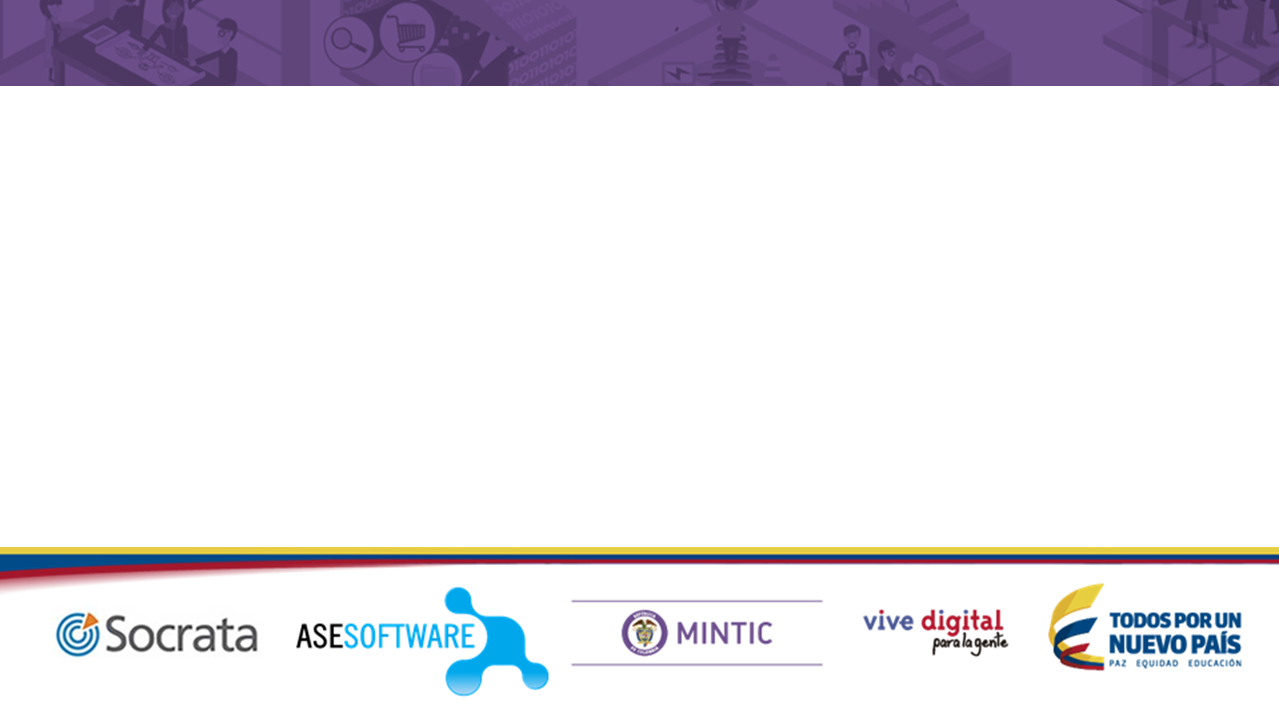 Marco de Trabajo Chicago
https://github.com/Chicago/open-data-etl-utility-kit
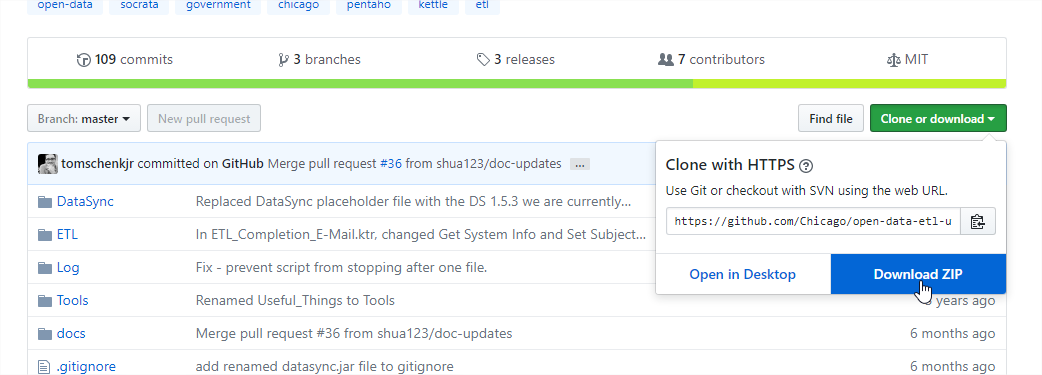 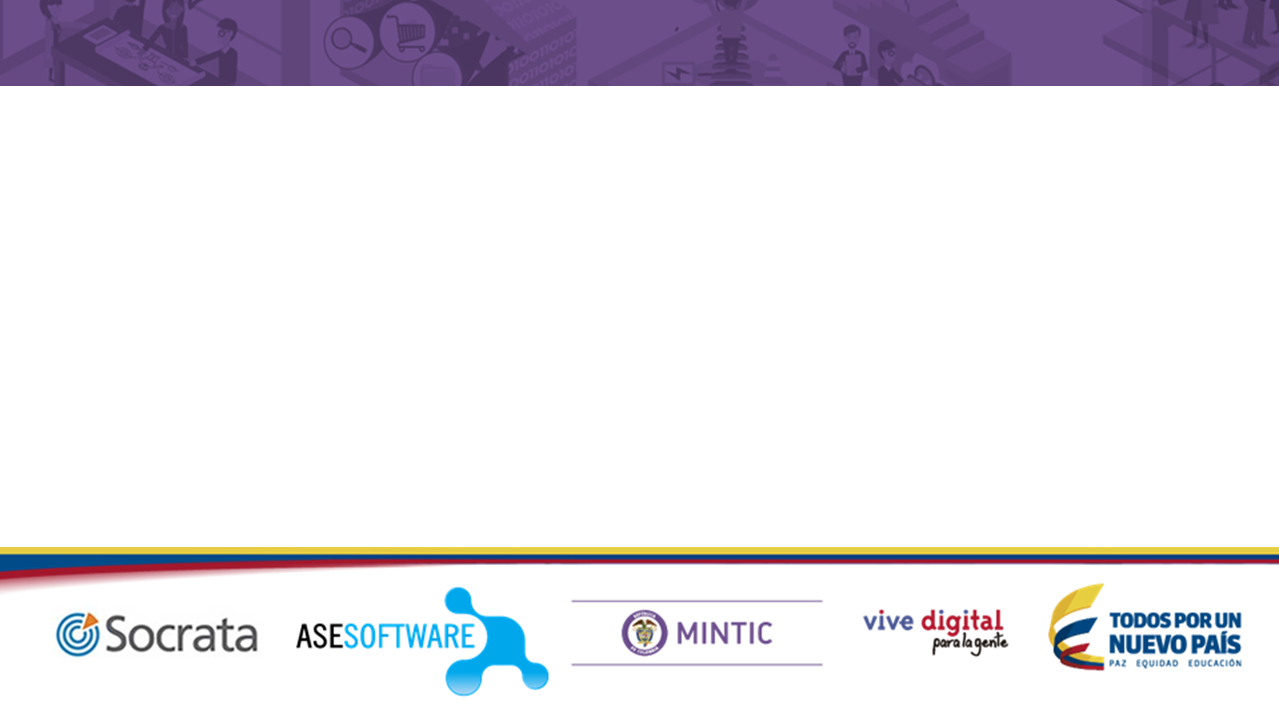 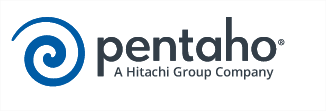 http://community.pentaho.com/projects/data-integration/
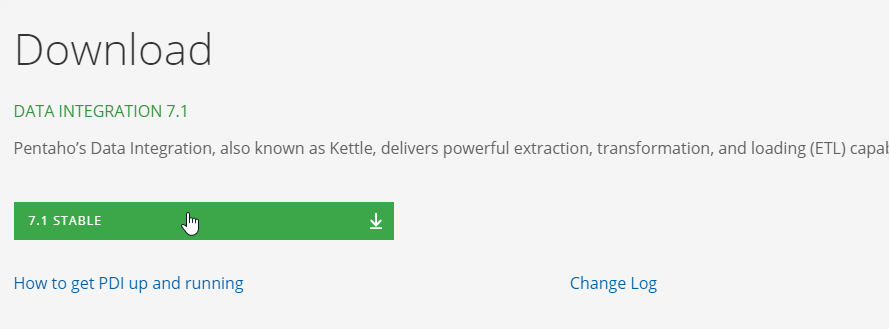 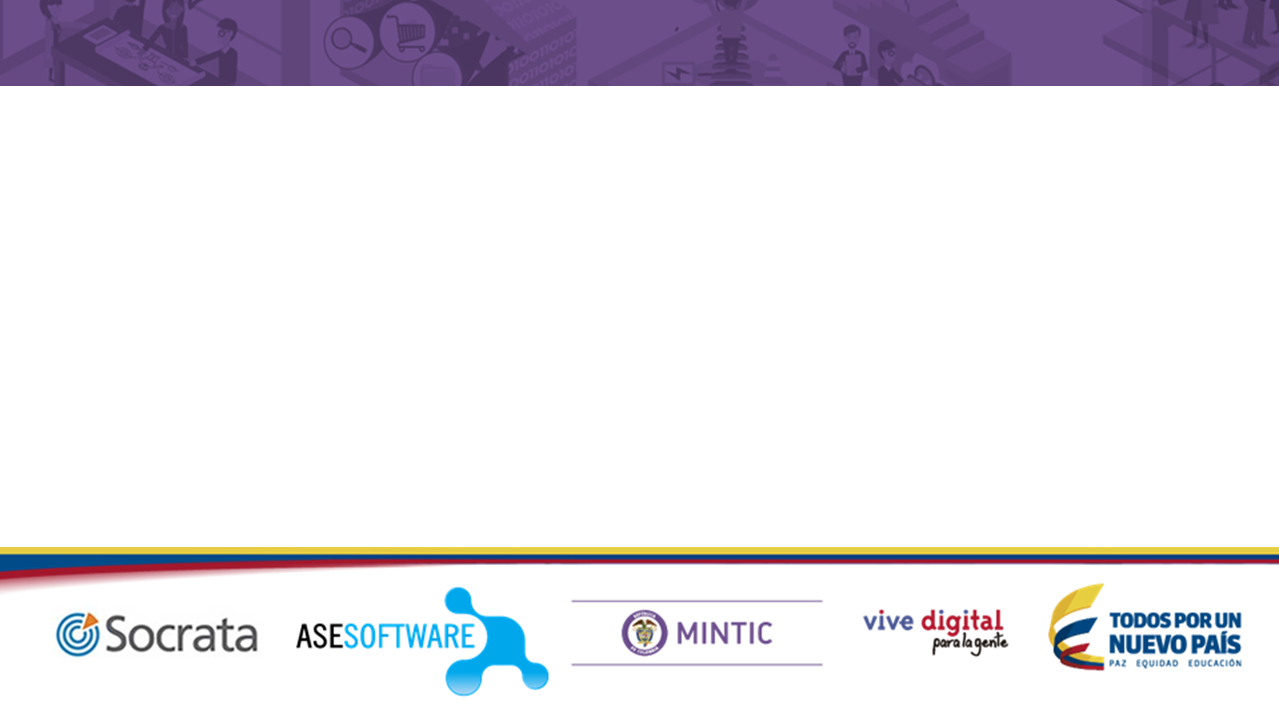 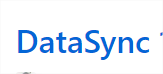 https://github.com/socrata/datasync/releases
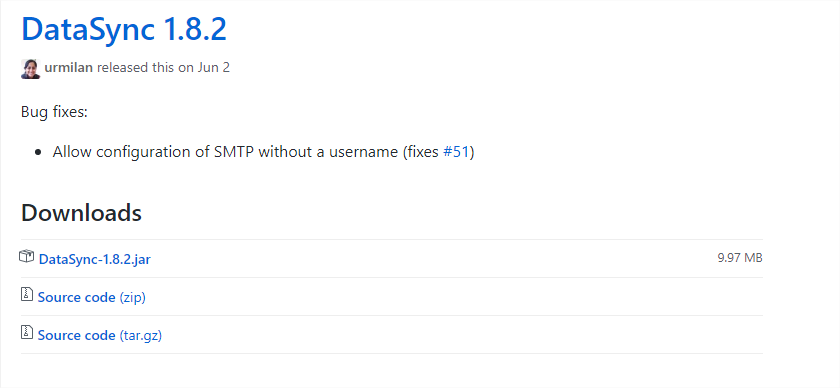 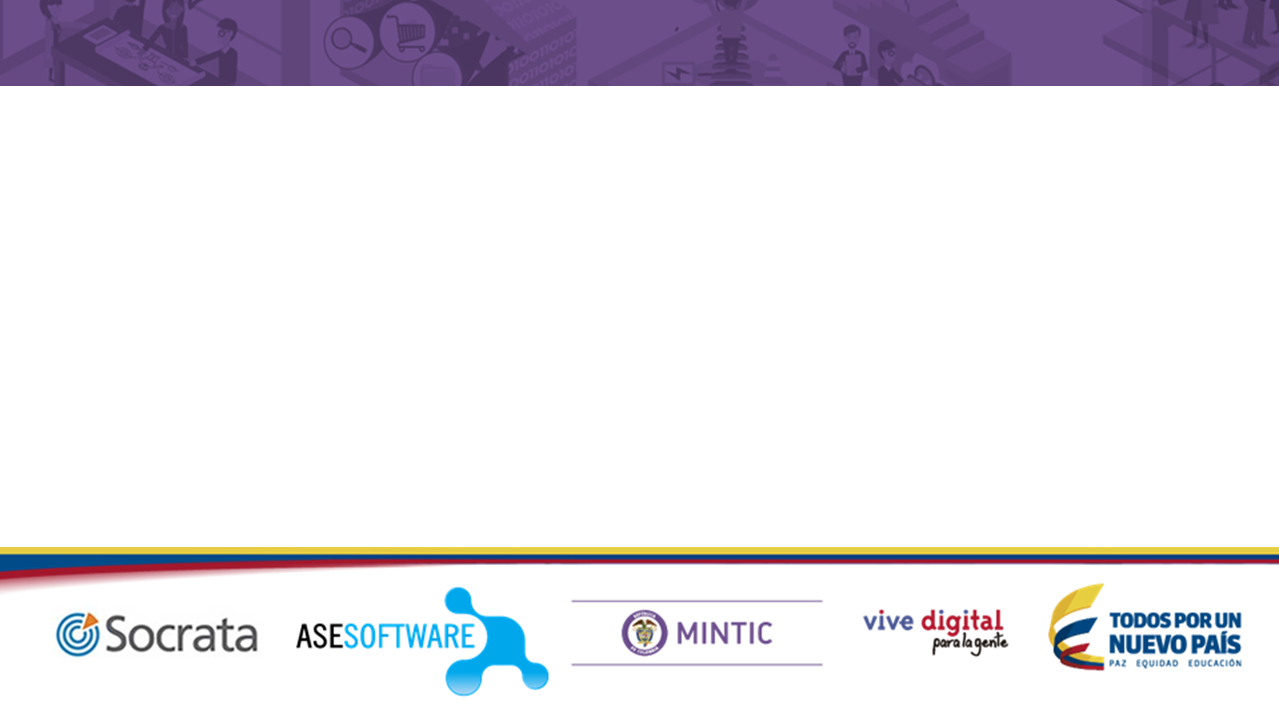 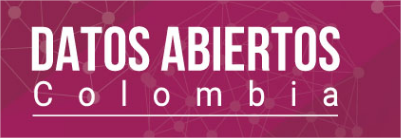 Usuario publicador en la plataforma de datos abiertos.
Token del usuario publicador.
Esquema de la tabla en datos abiertos.
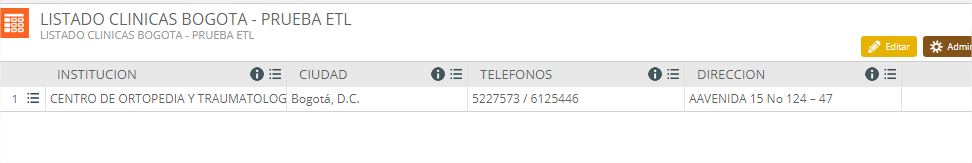 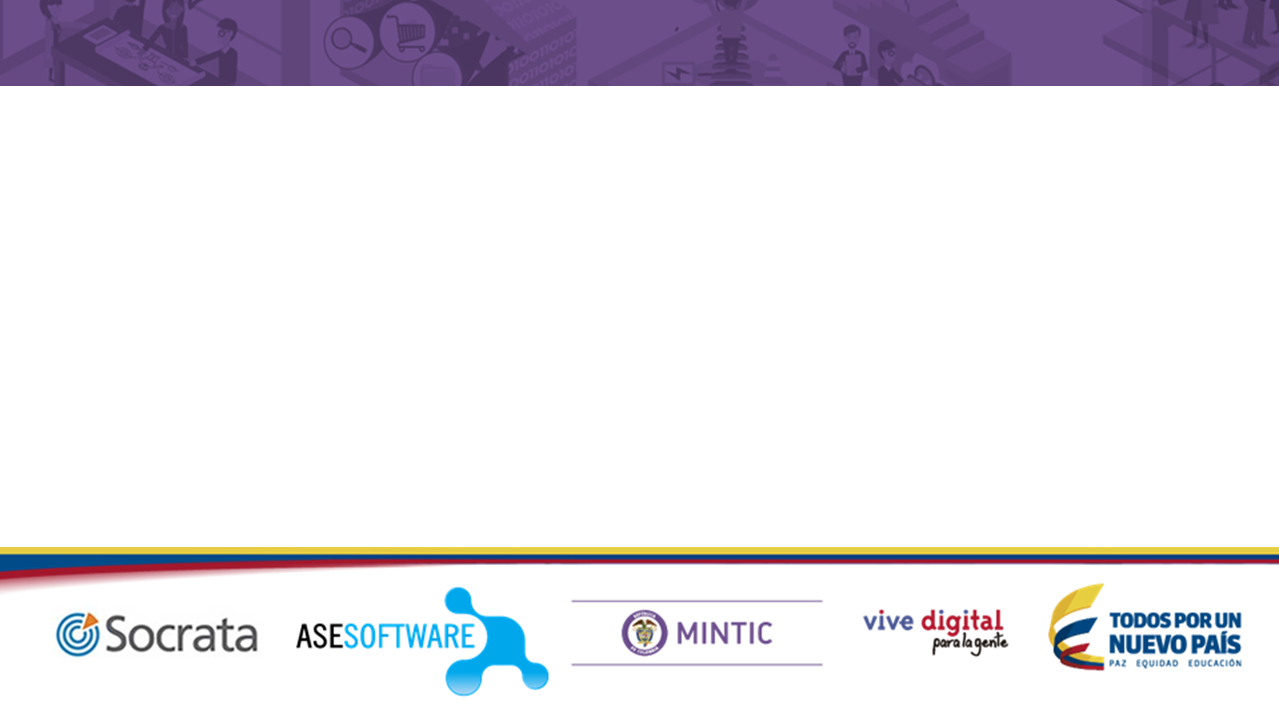 Del Sistema
Se debe tener instalado Java JDK versión 7 o superior en el servidor de ejecución del ETL.
Dependiendo del motor de base de datos desde el cual se va a leer la información, se deben instalar los respectivos drivers JDBC.  Se recomienda usar los mismos proveídos por el fabricante del motor.  Para este ejemplo se usaron los de Oracle.
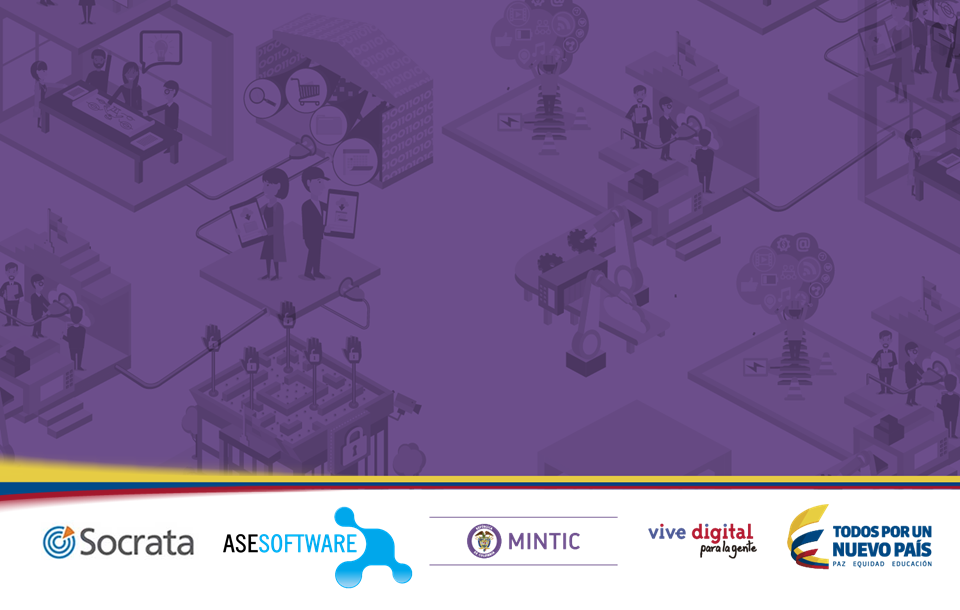 Creación ETL
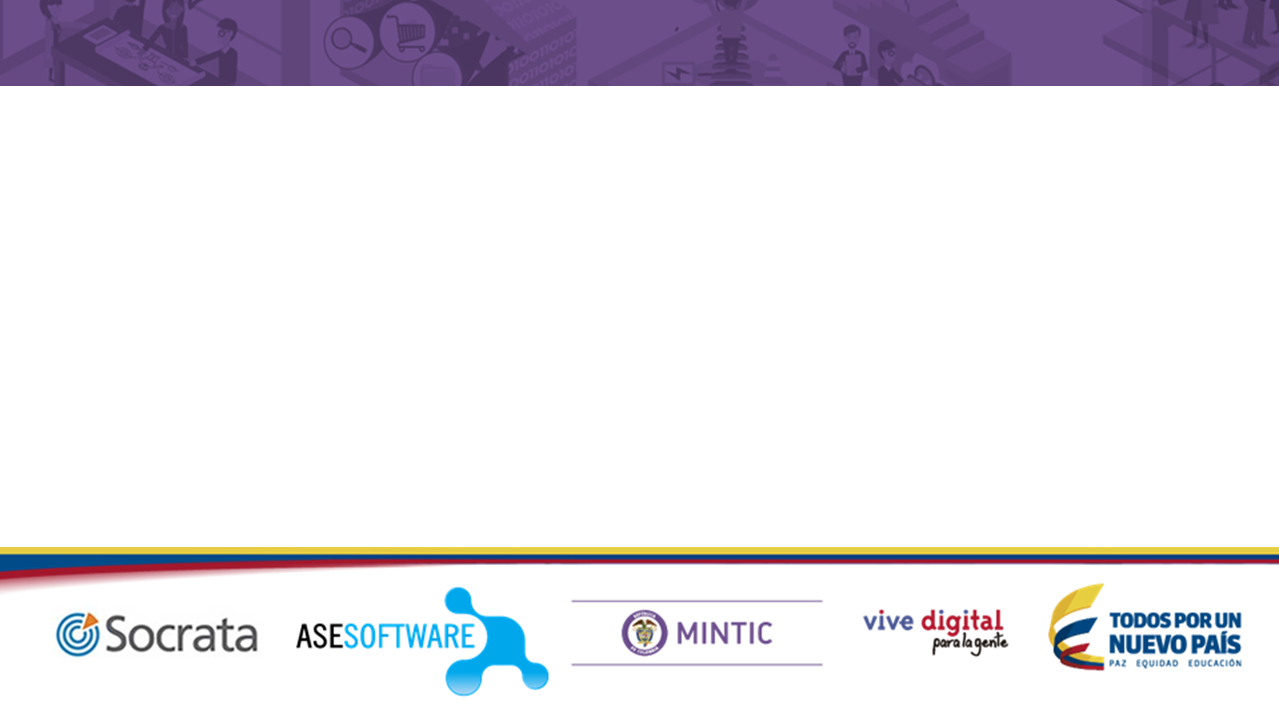 Configurar Carpetas
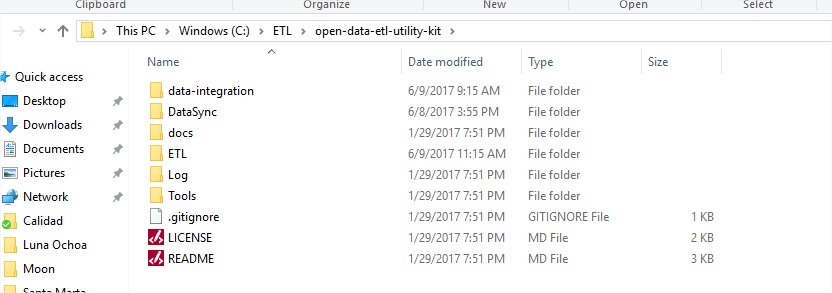 Pentaho Kattle
DataSync
Marco ciudad Chicago
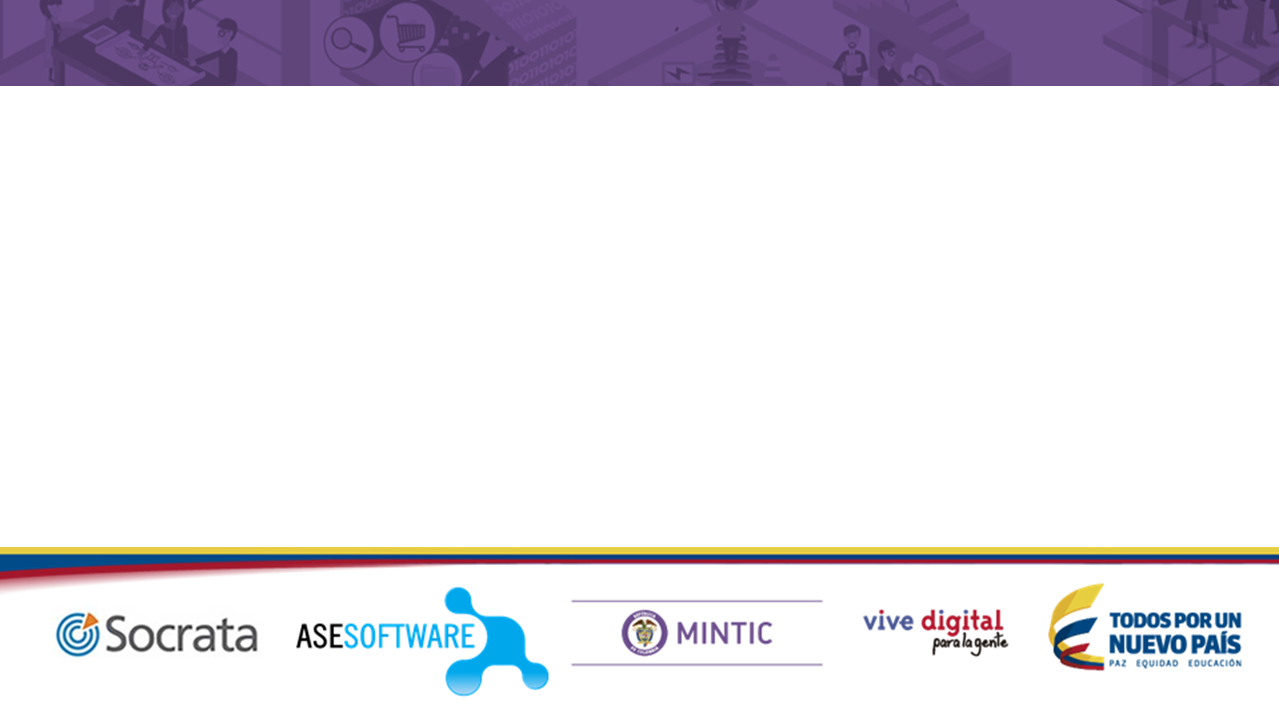 Variables de entorno
Ingresando a Pentaho “Edit > Edit the kettle.properties file”
ETL_DIRECTORY:  El directorio raíz desde la cual se van a almacenar los ETL que se van a crear. D:/ETL/open-data-etl-utility-kit/etl
DATA_SYNC_DIRECTORY: Carpeta donde se descargó el DataSync. D:/ETL/open-data-etl-utility-kit/DataSync
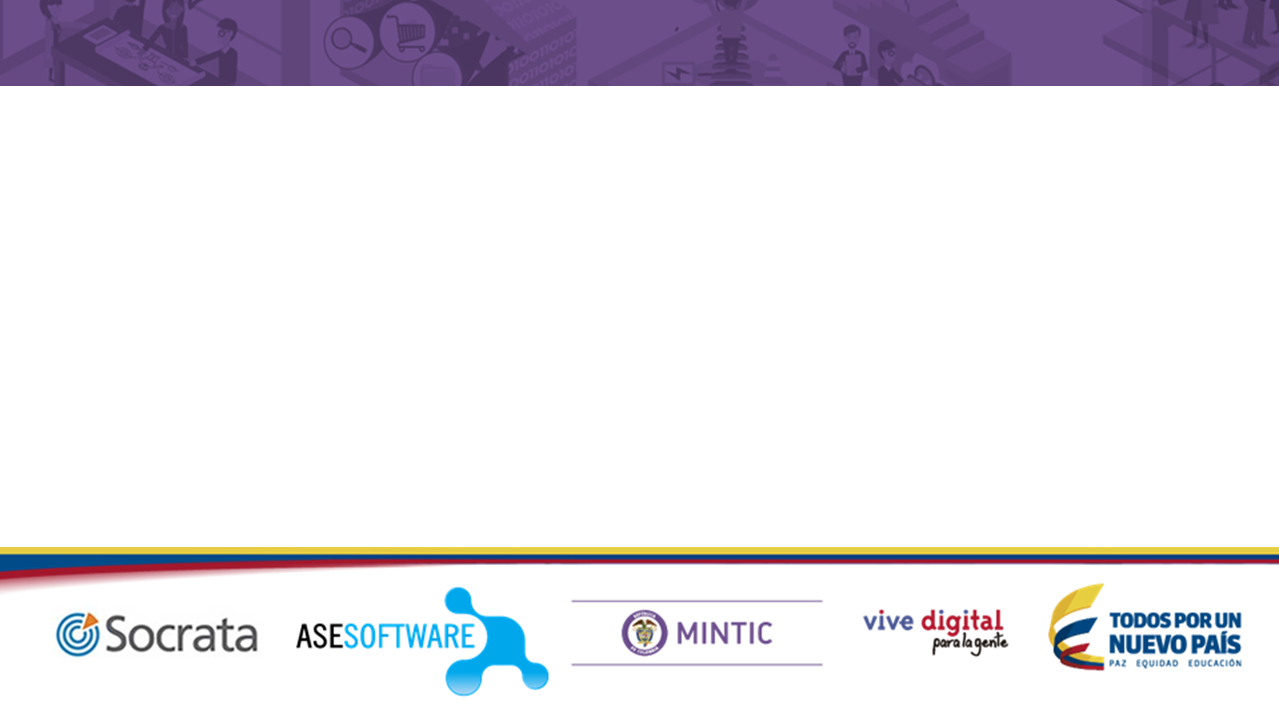 Configurar DataSync
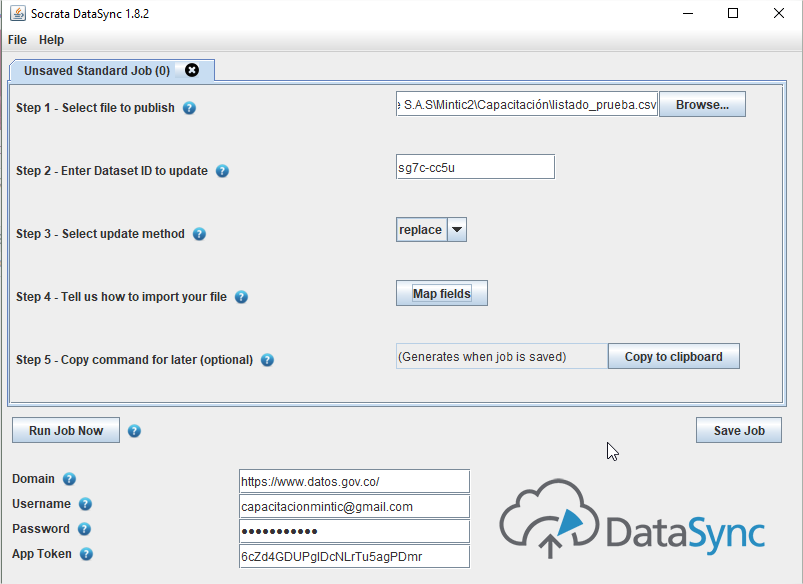 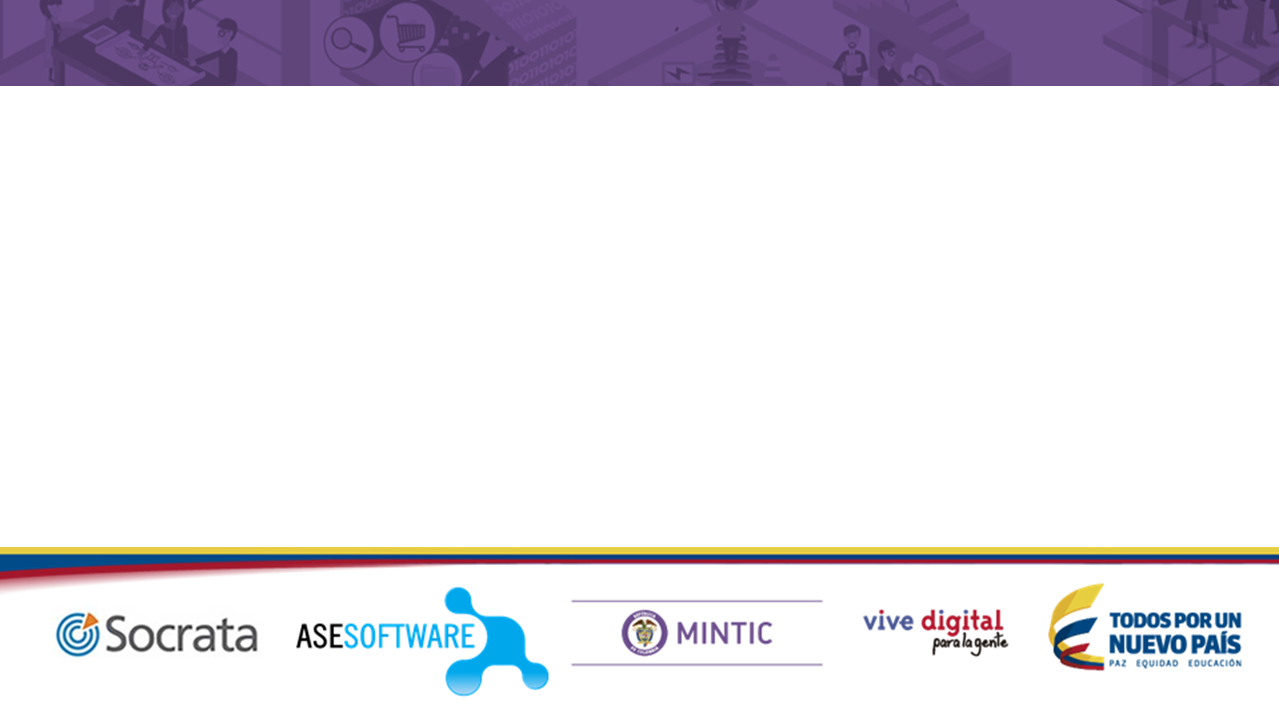 Configurar Pentaho
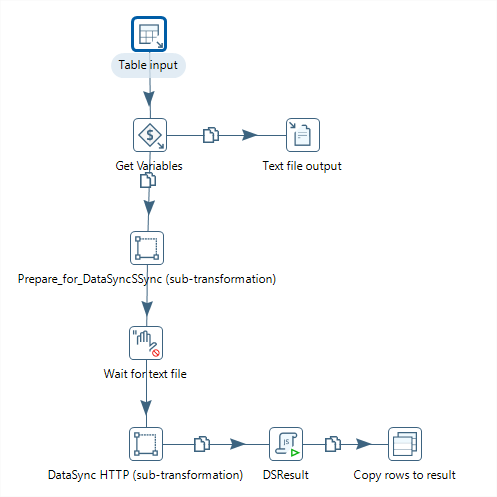 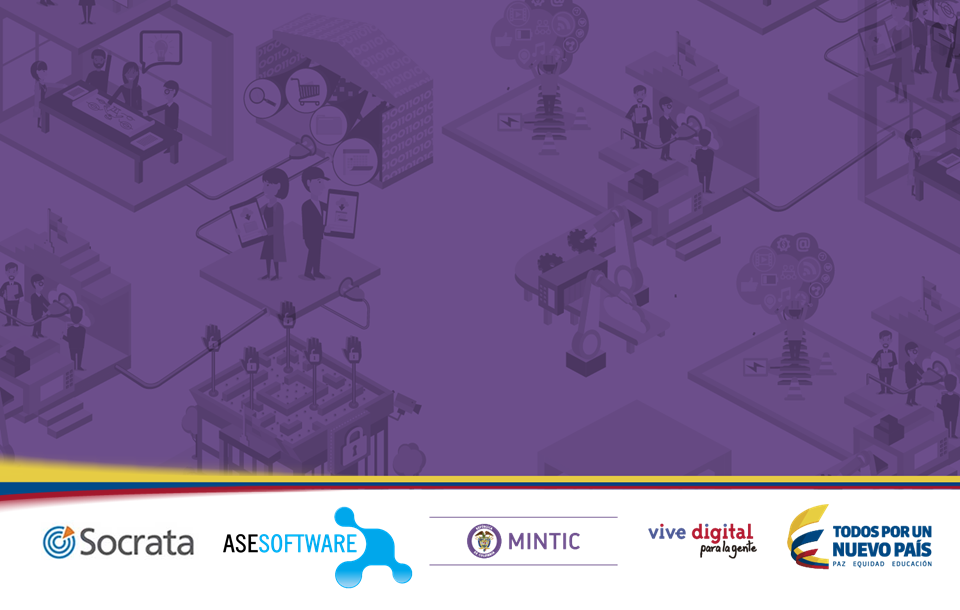 Puesta en Marcha
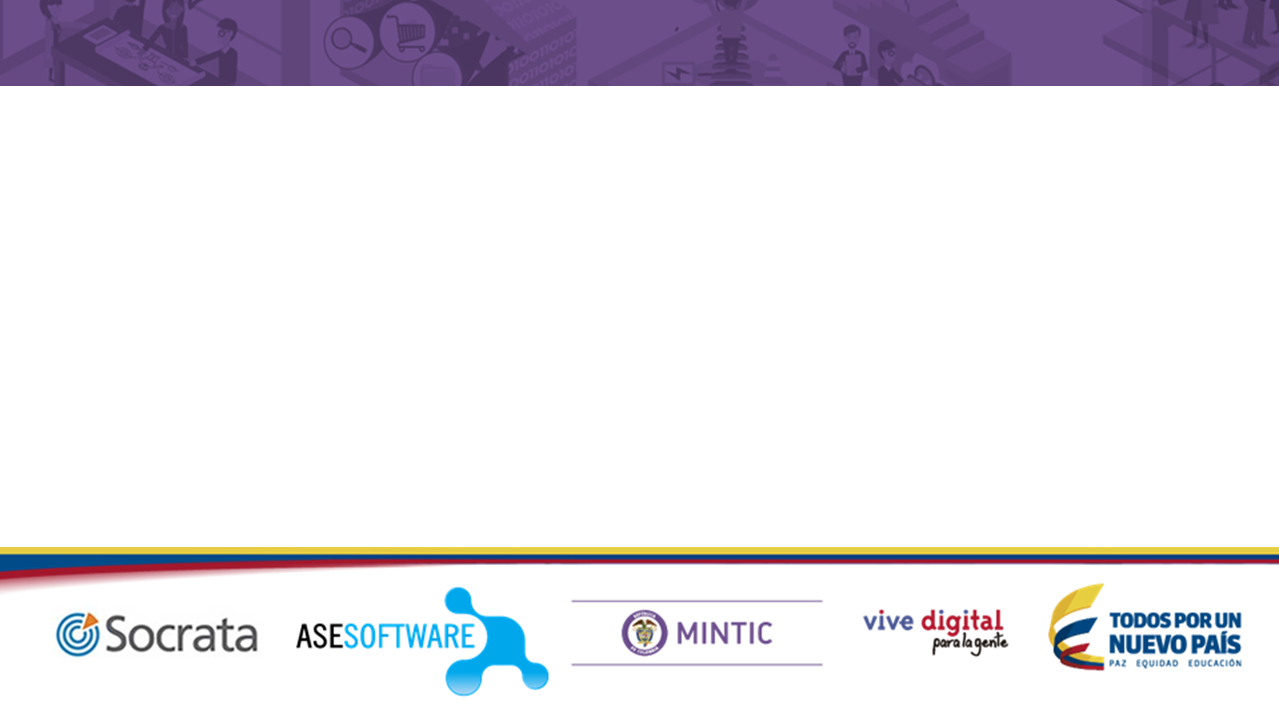 Caracteres Especiales
Modificar el ejecutable de Pentaho para que lea caracteres especiales en encoding UTF-8
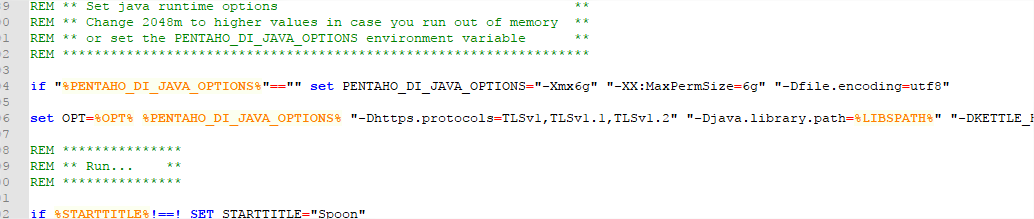 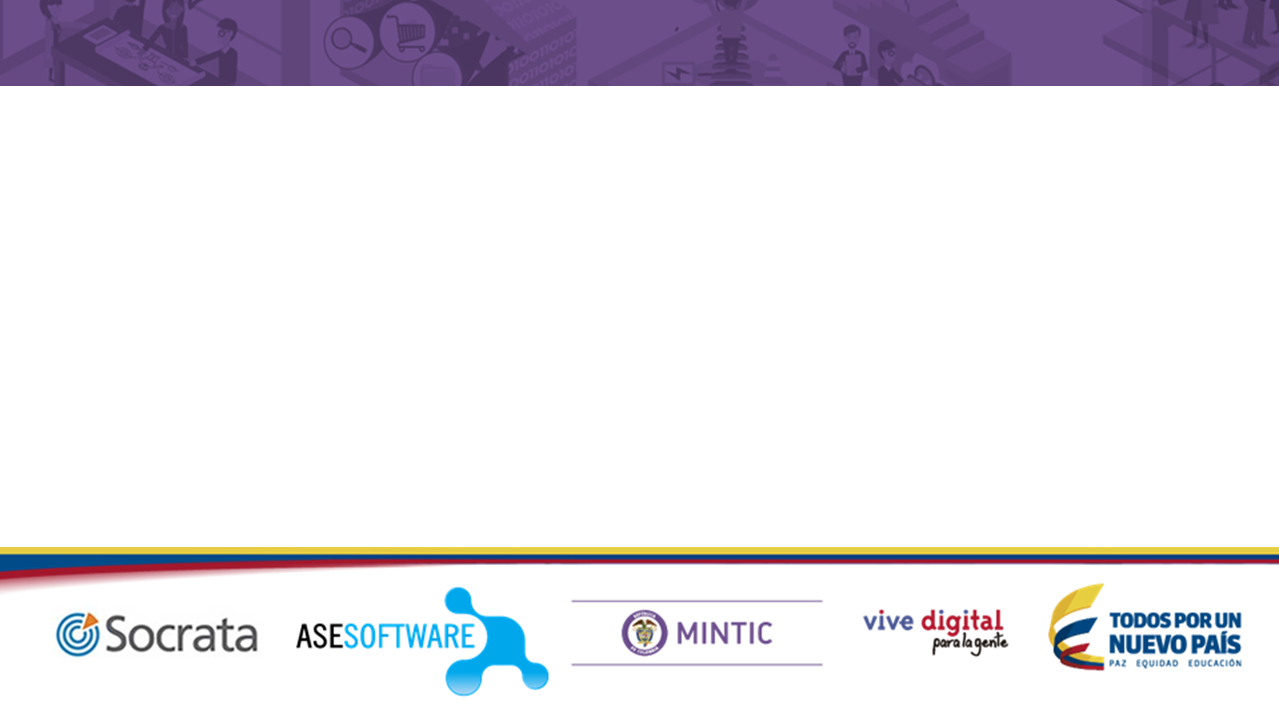 Automatizar la tarea
Kettle tiene la opción de ejecutar los ETL como tareas programadas usando el comando “pan.bat” (ver http://wiki.pentaho.com/display/EAI/Pan+User+Documentation) el cual se encuentra en la misma carpeta de instalación de la herramienta.
En Microsoft Windows se puede utilizar “Task Scheduler” para lanzar este comando y ejecutar el ETL de forma programada, dependiendo de la frecuencia de actualización que debe tener el conjunto de datos.

http://www.dataprix.com/foro/pentaho-bi/como-programar-ejecucion-jobs-transformaciones-kettle-pdi-ce